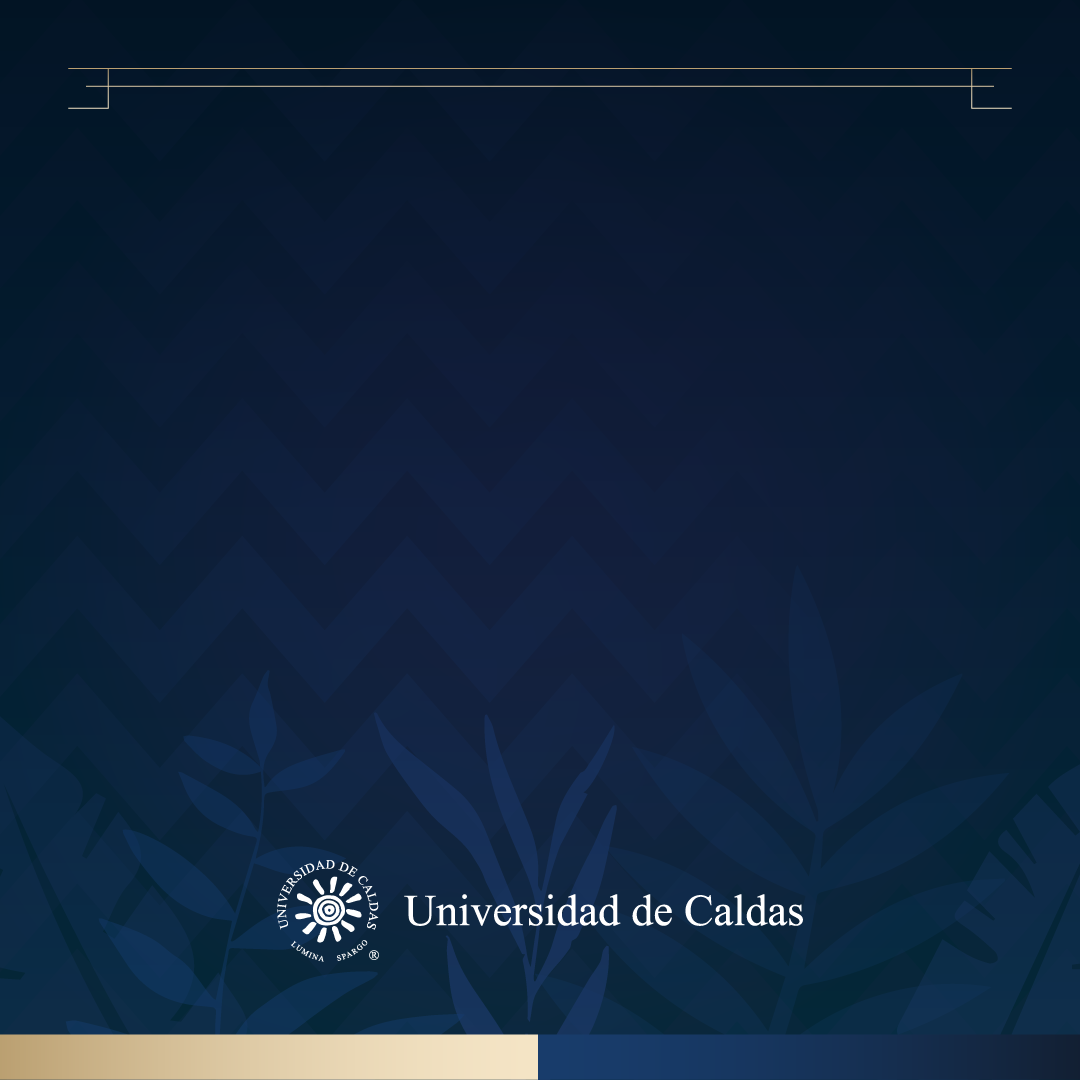 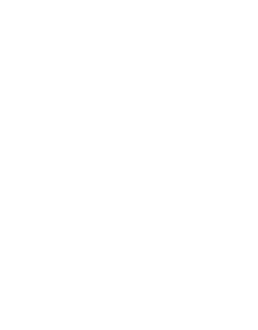 La Universidad de Caldas expresa sus más sinceras condolencias por el fallecimiento de

Nombre de la persona acá
Cargo 

Nos unimos a su familia en estos momentos de resignación
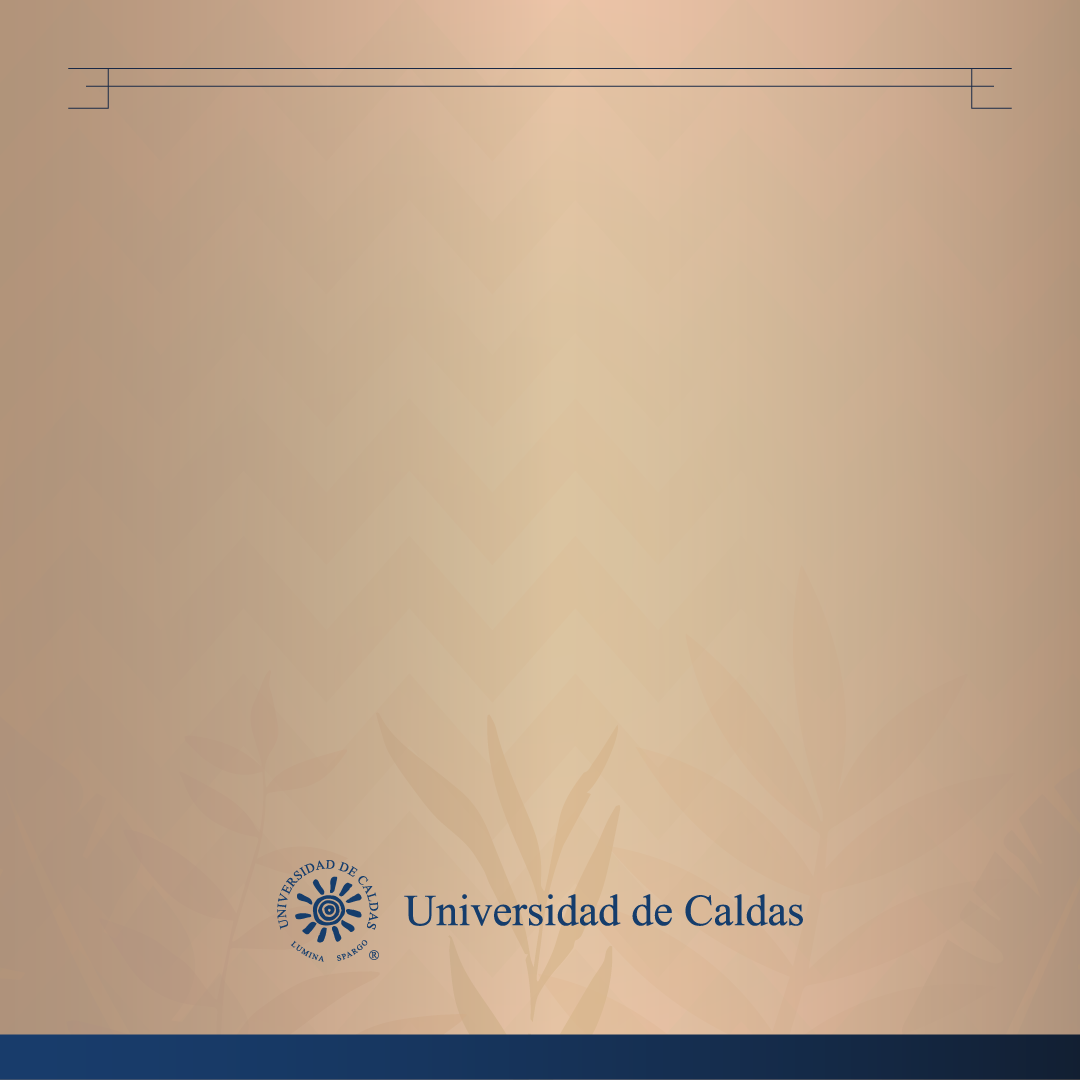 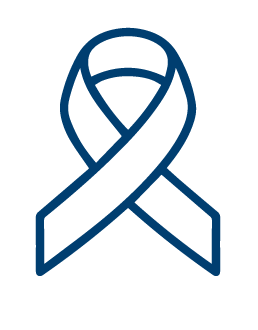 La Universidad de Caldas expresa sus más sinceras condolencias por el fallecimiento de

Nombre de la persona acá
Cargo 

Nos unimos a su familia en estos momentos de resignación